Федеральное государственное бюджетное образовательное учреждение высшего образования  «Красноярский государственный медицинский университет имени профессора В.Ф. Войно-Ясенецкого» Министерства здравоохранения Российской Федерации  Фармацевтический колледж
МДК: «Здоровый человек и его окружение»

Лекция № 14Тема: «Репродуктивная система мужчины».
для обучающихся по специальности34.02.01 – Сестринское дело
Битковская Венера Геннадьевна
Фукалова Наталья Васильевна
Красноярск 2021
План лекции
Строение и функция репродуктивной системы мужчины. 
Половые гормоны, их биологическое действие на мужской организм.
Мужские половые органы можно разделить на наружные и внутренние.
      Группа наружных репродуктивных органов мужчины включает:
пенис(половойчлен), 
яички(тестикулы),        
придаток яичка            
       К внутренним половым органам мужчины относятся: 
семявыносящие протоки
семенные пузырьки
бульбоуретральные (Куперовы) железы
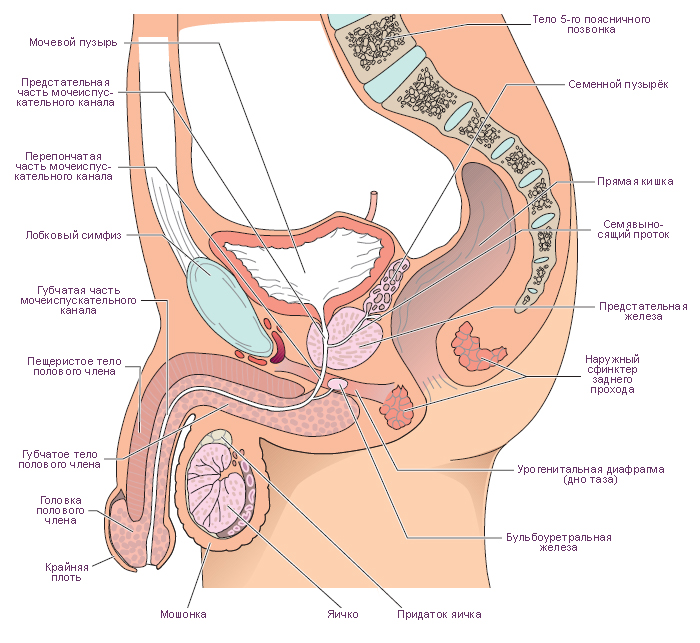 Яички - парные образования, расположенные вне таза, в кожно-мышечном мешковидном образовании, в мошонке.
В стенках канальцев находятся особые клетки - сертолиевы, содействующие развитию мужских половых клеток — сперматозоидов. Между канальцами располагаются интерстициальные клетки Лейдига, вырабатывающие половой гормон — тестостерон (андростерон).
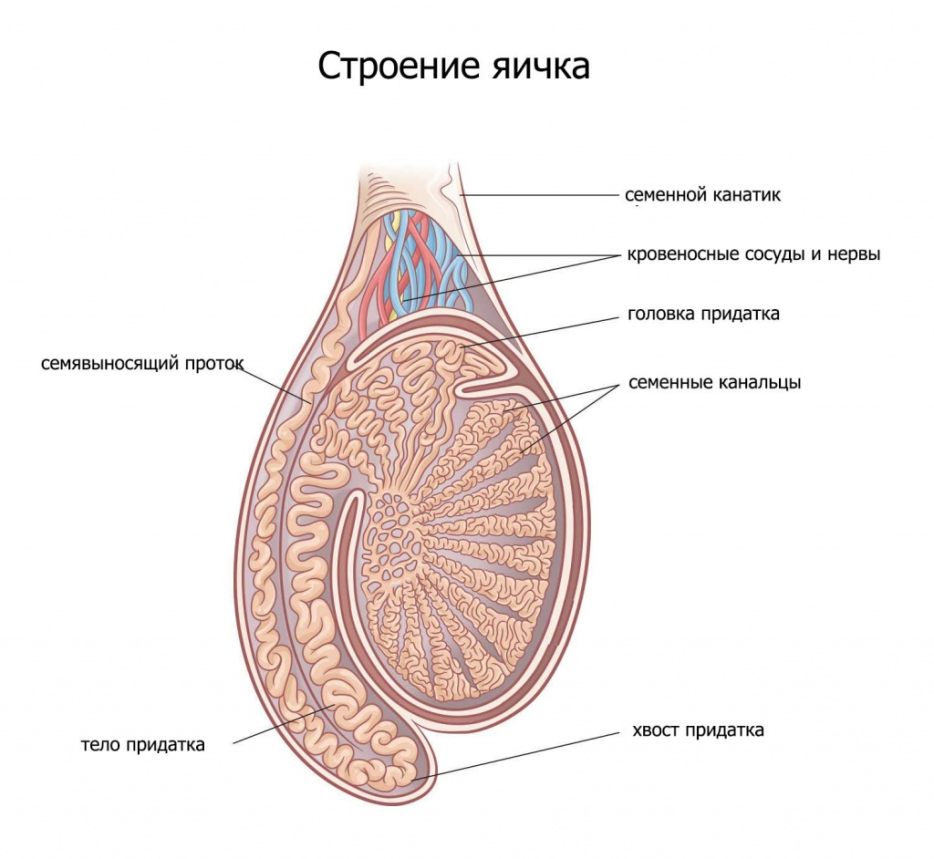 Процесс образования сперматозоидов – сперматогенез продолжается непрерывно с большой интенсивностью в течение 70 – 72 суток. Сперматогенез состоит из 4 периодов
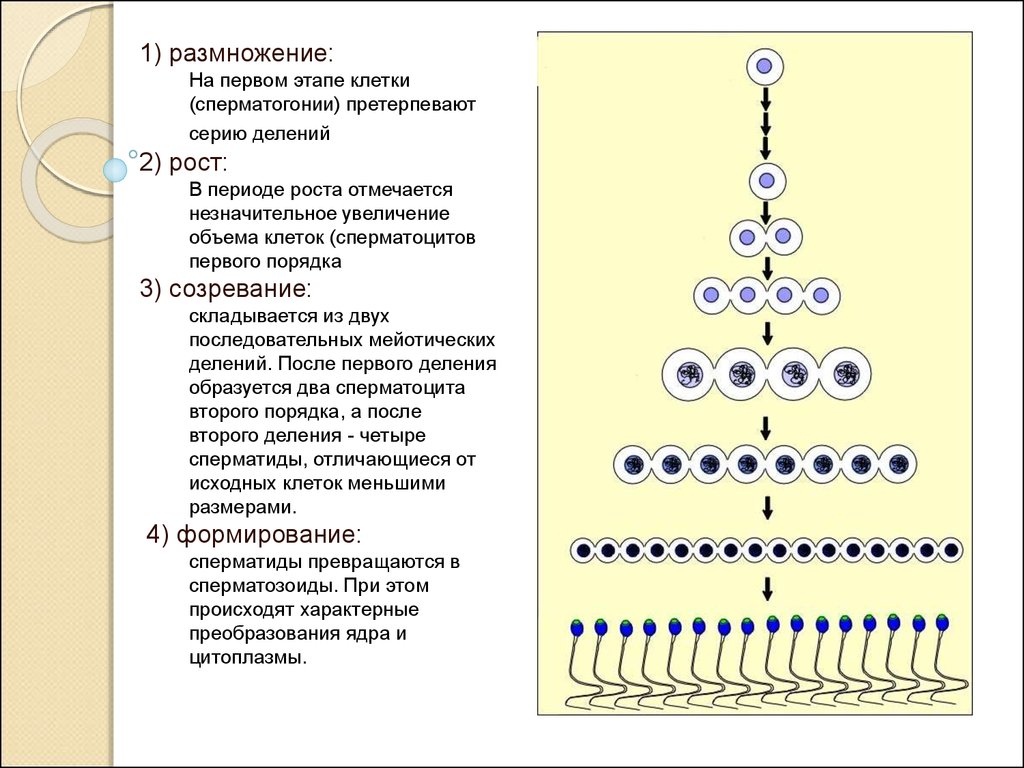 Зрелые сперматозоиды отделяются и двигаются вдоль канальцев по направлению к придатку яичка. 
К одному краю яичка прилегает его придаток, длиной 5 – 8 см и толщиной около 1 см. он состоит из 12 – 13 долек, каждая из которых образована продолжением соответствующего выносящего канальца. Все они образуют общий проток придатка. В каждой из долек образуется секрет, поступающий в общий проток. 
Функцией придатка яичка является содействие созреванию сперматозоидов, а так же функция отбора: спермиефаги, находящиеся в стенках придатка поглощают и переваривают наиболее слабые и неактивные сперматозоиды.
Семенные пузырьки - парные мешковидные образования образования, состоящие из тела и шейки выделяющие секрет.
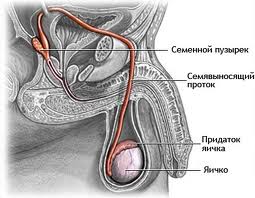 Общий проток придатка переходит в семявыносящий проток, длиной 45-50 см просвет до 1,5 мм.
Бульбоуретральные железы (Куперовы) – парные округлые железы, небольшой величины, расположенные между пучками мышц мочеполовой диафрагмы. 
Бульбоуретральные железы вырабатывают вязкий секрет, представляющий собой бесцветную, прозрачную слизь, щелочной реакции, выделяемый в период полового возбуждения. Секрет Куперовых желез нейтрализует кислую реакцию мочевых путей перед эякуляцией.
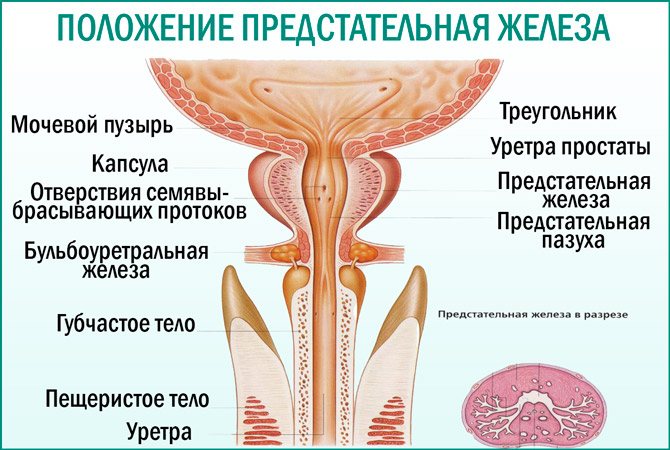 Простата - половая придаточная железа мужской репродуктивной системы, охватывает со всех сторон мочеиспускательный канал в той его части, которая находится у мочевого пузыря.
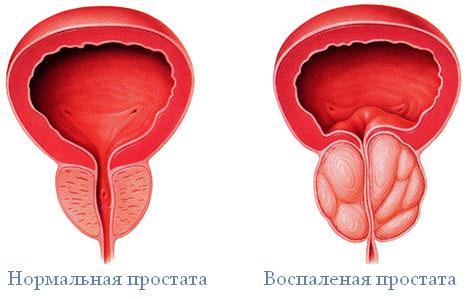 Простата вырабатывает секрет простаты – один из основных компонентов спермы. Состав сока простаты чрезвычайно сложен и выполняет очень много наиважнейших функций: 
обеспечивает активность сперматозоидов
обеспечивает собственный иммунитет простаты против инфекций, нормальную эрекцию
Обеспечивает выработку тестостерона
Мочевой пузырь
Предстательная железа
Сперма — это смесь выделений предстательной железы и семенных пузырьков со сперматозоидами. 
При каждом половом акте выделяется от 1 до 6 мл спермы. 
В ней содержится около 300 000 000 сперматозоидов. 
Сперма извергается через наружное отверстие мочеиспускательного канала, которое открывается на головке полового члена.
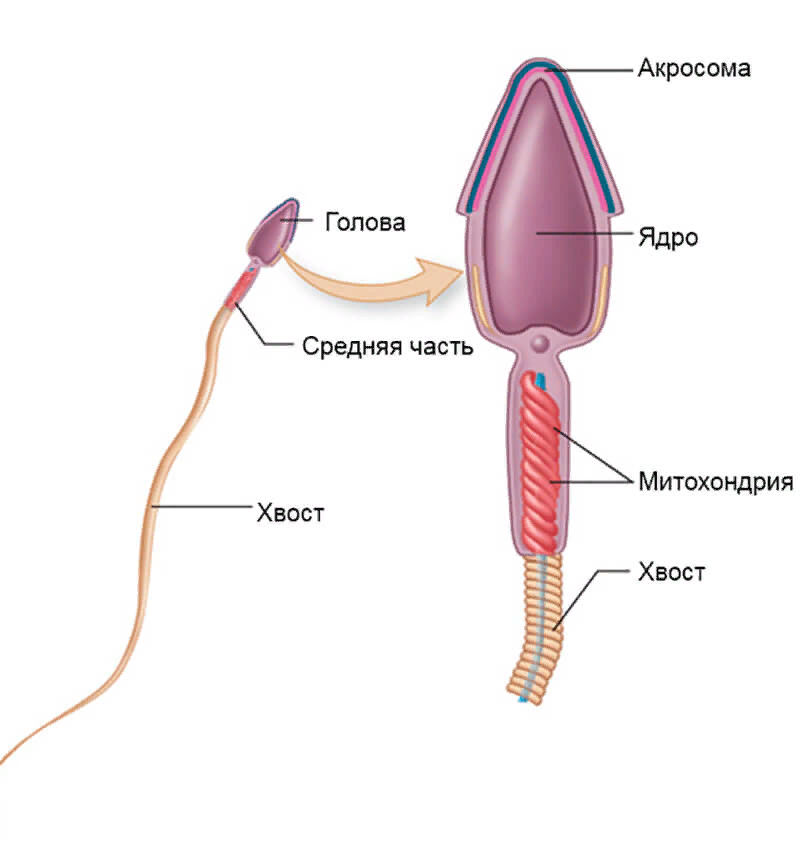 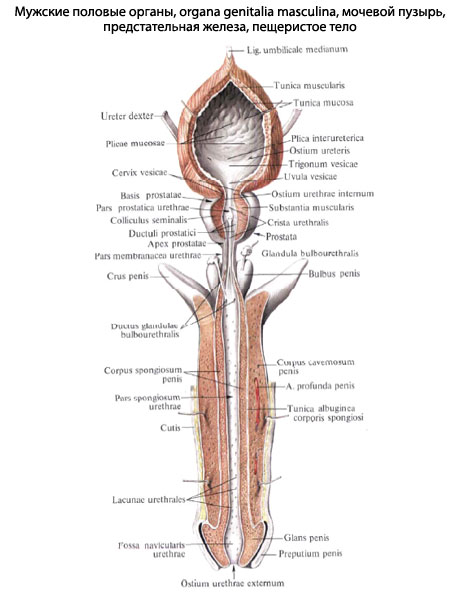 Половой член (penis) состоит из 3 пещеристых тел, головки и корня. 
Во время полового возбуждения происходит обильное заполнение пещеристых тел кровью, они становятся упругими, наступает эрекция (напряжение) полового члена. Только при таком состоянии мужского полового члена возможен половой акт. 
Кожа полового члена у основания головки образует складку - крайнюю плоть. 
Фимоз - сужение крайней плоти. 
На внутренней, обращенной к головке поверхности крайней плоти находятся особые железы, выделяющие секрет, смазывающий ее. 
При избыточном его накоплении и попадании в него инфекции возможно воспаление, как головки, так и крайней плоти – баланопостит.
Половые гормоны, их биологическое действие на организм.
Образованию спермы содействуют:
 - Лютеинизирующий (ЛГ).
 - Фолликулостимулирующий гормон (ФСГ)
 - Тестостерон
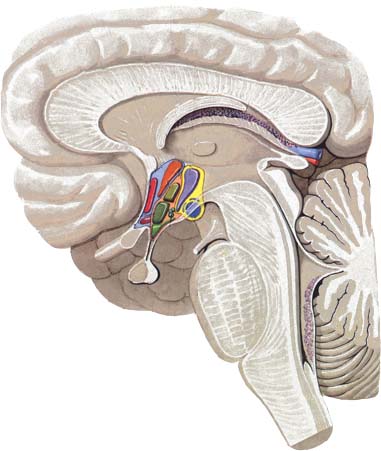 ФСГ выделяется передней долей гипофиза.
ЛГ и ФСГ – гипофизарные гормоны. 
Тестостерон синтезируется под влиянием ЛГ, 
Сперматозоиды образуются под влиянием ЛГ.

Тестостерон отвечает за: 
своевременное появление вторичных половых признаков, 
производство семенной жидкости, 
наращивание мышечной массы, 
физическую силу и выносливость, 
либидо,
 высоту голоса.
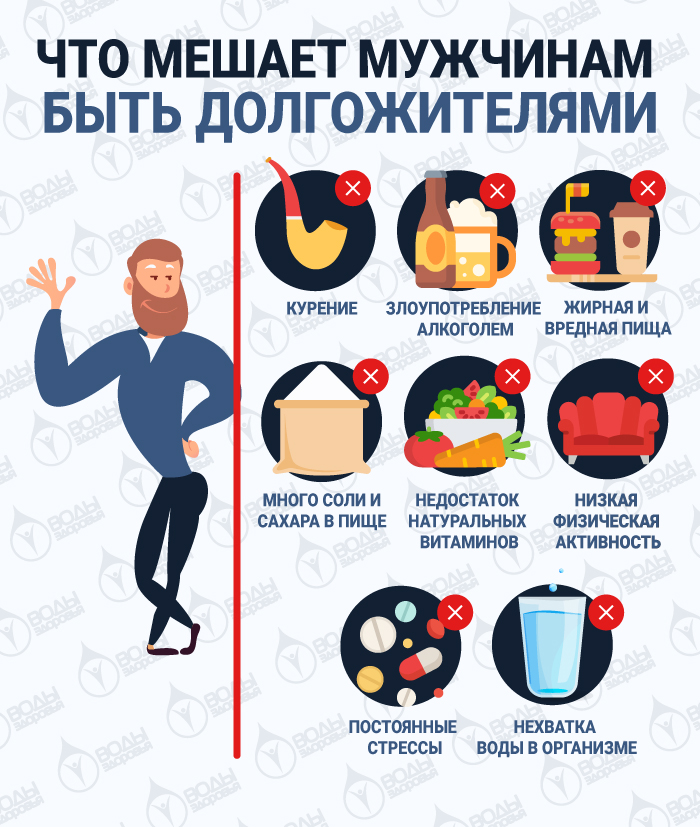 Влияние факторов окружающей среды на сперматогенез, потенцию (способность к совершению полового акта), фертильность
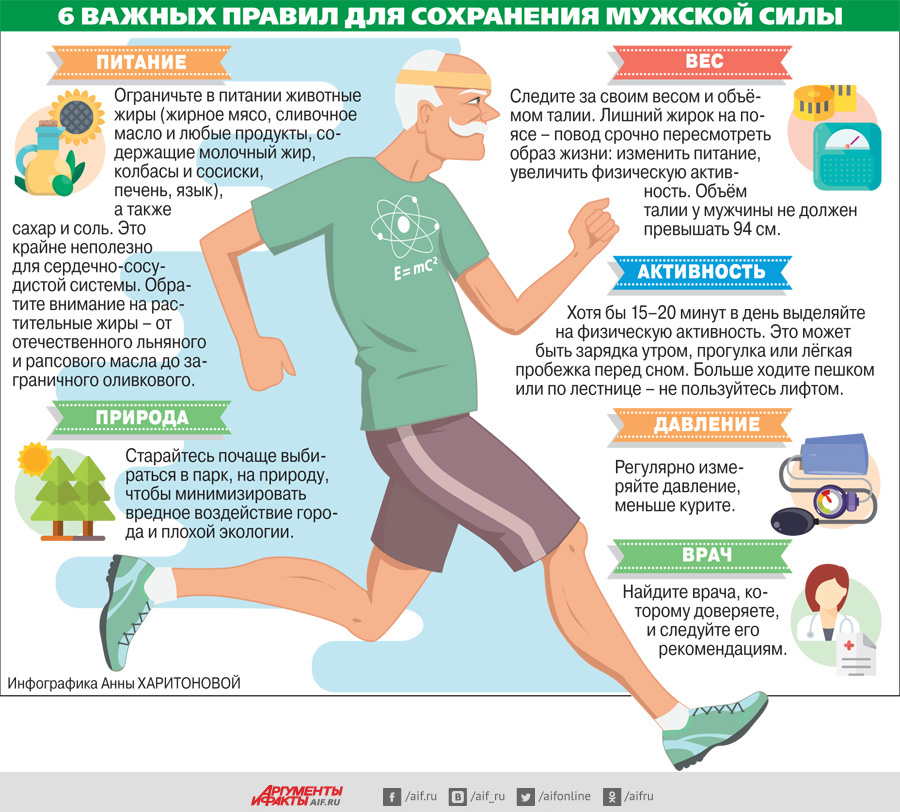 Гигиена половых органов мужчины
Мужчине, как и женщине, необходимо осуществлять личную гигиену не реже 2 раз в день – утром и вечером. 
В течение дня под крайней плотью полового члена скапливается смегма – смесь выделительного секрета, отмерших клеток эпителия и влаги. Она является благоприятной средой для развития болезнетворных микробов. 
Именно поэтому так важен тщательный туалет половых органов с использованием теплой воды и деликатного моющего средства.
Правильное нижнее белье:
Большую роль играет выбор правильного белья. 
Специалисты считают таковым широкие хлопковые трусы, именуемые в народе «семейными». 
Они не сдавливают половые органы и не перегревают яички.
 Белье нужно менять ежедневно.
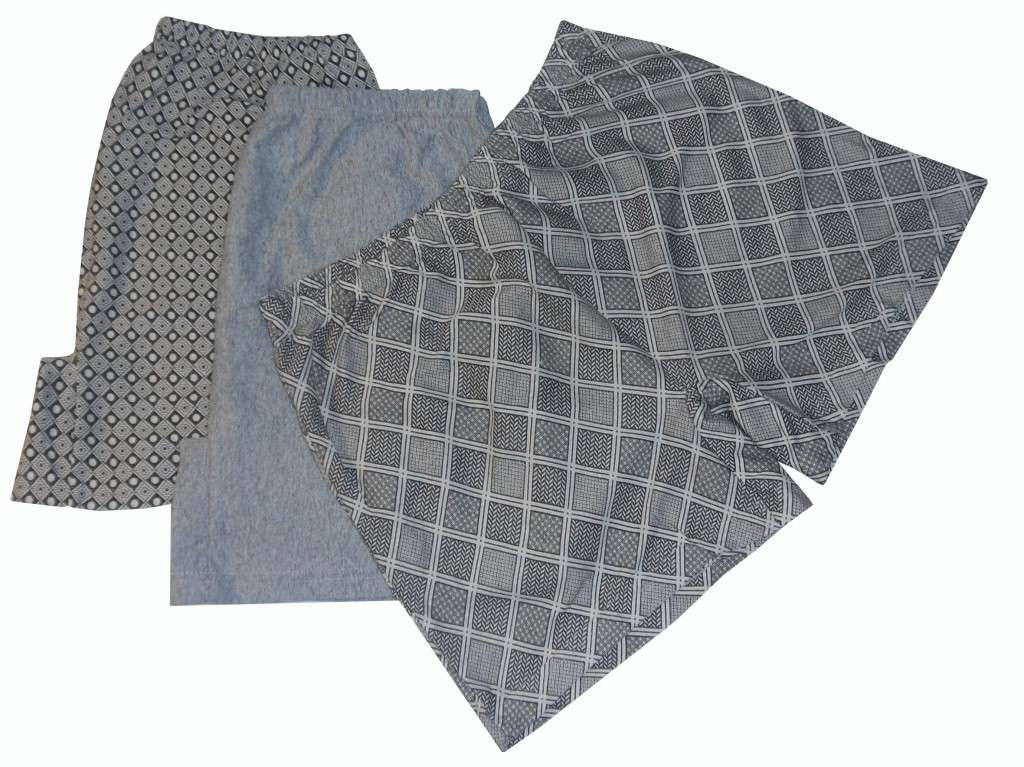 К чему может привести несоблюдение 	простых гигиенических требований? К самому неприятному, а именно – к серьезным проблемам со здоровьем: от воспалительных заболеваний, таких как фимоз, простатит, цистит, баланопостит, до сифилиса, гонореи  и даже вич-инфекции
Простатит
Баланопостит
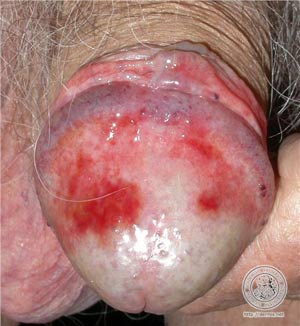 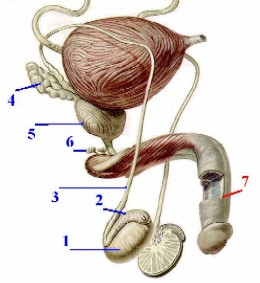 Контрольные вопросы для закрепления: 
Перечислите органы мужской репродуктивной системы (выполните подписи к рисунку)
2. Назовите принципы анатомического строения и функции яичка.
 3. Охарактеризуйте состав спермы 
4. Назовите функции простаты, бульбоуретральных и куперовых жедез. 
5. Охарактеризуйте действие половых гормонов на организм мужчины. 
6. Охарактеризуйте факторы, влияющие на сперматогегез. 
7. Перечислите правила личной гигиены мужчины.
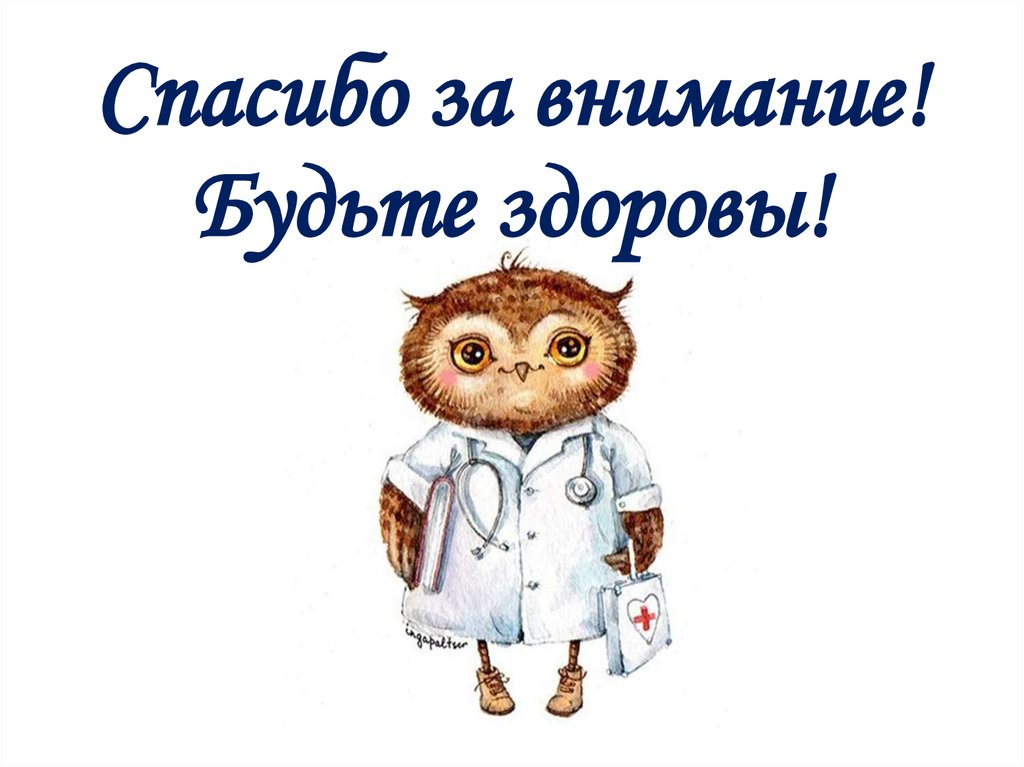